মো. বেলাল উদ্দীন
প্রভাষক (অর্থনীতি)
বান্দরবান কালেক্টরেট স্কুল এন্ড কলেজ
mdbelaluddin906@gmail.com
ত
গ
স্বা
পাঠ পরিচিতি
অর্থনীতি প্রথম পত্র
প্রথম অধ্যায়
মৌলিক অর্থনৈতিক সমস্যা এবং এর সমাধান
Basic Economic Problem and Its Solution
Lecture No.02
শিখনফল
১।	উৎপাদন সম্ভাবনা রেখা ব্যাখ্যা করতে পারবে।
২। 	উৎপাদন সম্ভাবনা রেখার সাহায্যে সম্পদের দক্ষ বণ্টন ধারণাটি ব্যাখ্যা করতে পারবে।
৩।	সম্পদের দক্ষ ও অদক্ষ বণ্টন এবং উৎপাদন বিন্দুগুলো নির্ণয় করতে পারবে।
৪।	সুযোগ ব্যয় ধারণাটি বিশ্লেষণ করতে পারবে।
উৎপাদন সম্ভাবনা রেখা (Production Possibility Curve)
‡h †iLvi cÖwZwU we›`y †`‡ki cÖPwjZ m¤ú` I cÖhyw³ mv‡c‡ÿ `ywU `ªe¨ Drcv`‡bi wewfbœ mswgkÖY wb‡`©k K‡i, Zv‡K Drcv`b m¤¢vebv †iLv e‡j|
Y দ্রব্য
A
E
PPC (Production Possibility Curve)
Y0
F
Y1
o
B
X1
X দ্রব্য
Xo
m¤ú‡`i `ÿ I A`ÿ eÈb Ges Drcv`b Am¤¢e we›`y
cÖPwjZ m¤ú` I cÖhyw³ mv‡c‡ÿ m‡e©v”P Drcv`b cvIqv †M‡j Zv‡K m¤ú‡`i `ÿ eÈb e‡j Ges †h we›`y‡Z m¤ú‡`i h_vh_ e¨envi nq bv I Drcv`b Kg nq Zv‡K A`ÿ eÈb we›`y e‡j| Avevi Drcv`b m¤¢vebv †iLvi evB‡i Aew¯’Z we›`y‡K Drcv`b Am¤¢e we›`y e‡j|
Y দ্রব্য
A
G
m¤ú‡`i `ÿ eÈb/c~Y©wb‡qvM/AR©b‡hvM¨
F
A-AR©b‡hvM¨ wKš‘ Kvg¨/
m¤ú‡`i `y®úÖvc¨Zv/¯^íZv 
Drcv`b Am¤¢e we›`y
E
o
A`ÿ/A-c~Y©wb‡qvM/‡eKviZ¡/
AR©b‡hvM¨ wKš‘ Kvg¨ bq
X দ্রব্য
B
Drcv`b m¤¢vebv †iLvi AvK…wZ
Y দ্রব্য
PPC g~jwe›`yi w`‡K DËj
PPC g~jwe›`yi w`‡K AeZj
PPC ‡iLv mijvK…wZi
Y দ্রব্য
A
Y দ্রব্য
B
A
C
D
B
A
C
E
B
D
C
F
O
O
X দ্রব্য
O
X দ্রব্য
X দ্রব্য
Drcv`b m¤¢vebv †iLv I mg-Drcv`b †iLvi mvnv‡h¨ m¤ú‡`i `ÿ eÈb
Drcv`b m¤¢vebv †iLvi Dci m¤ú‡`i `ÿeÈb †mLv‡bB wbwðZ nq †hLv‡b mg-Drcv`b (Iso-Quant) †iLv I Drcv`b m¤¢vebv †iLv ci¯úi‡K ¯úk© K‡i|
Y দ্রব্য
M
P
o
X দ্রব্য
T
IQ2
R
IQ1
S
N
my‡hvM e¨q (Opportunity Cost)
GKwU `ª‡e¨i AwZwi³ Drcv`b cvIqvi Rb¨ Aci `ª‡e¨i Drcv`b hZUzKz †Q‡o w`‡Z nq, †mB †Q‡o †`Iqvi cwigvY n‡jv my‡hvM e¨q|
Y দ্রব্য
Y দ্রব্যের ত্যাগ
    Y (10-20)= -10
Xদ্রব্যের প্রাপ্তি  
    X (20-10)= 10
A
E
20
X
Y
F
10
o
10
20
B
X দ্রব্য
Z¨vM
cÖvwß
my‡hvM e¨q wZb ai‡bi n‡Z cv‡i| h_v-
ক্রমবর্ধমান সুযোগ ব্যয়
hw` ‡Kvb `ª‡e¨i Drcv`b mgcwigvY e„w× Ki‡Z wM‡q Gi wbKUZg weKí `ª‡e¨i Drcv`b Qv‡oi cwigvY µ‡gB evo‡Z _v‡K Z‡e Zv‡K µgea©gvb my‡hvM e¨q e‡j|
Y দ্রব্য
90
A
80
B
75
70
C
65
60
D
50
40
E
30
প্রদত্ত রেখা চিত্রে দেখা যায় X দ্রব্যের প্রতিবারই একই পরিমান উৎপাদন বৃদ্ধির জন্য Y দ্রব্যের উৎপাদন ক্রমশ বেশী পরিমান ত্যাগ করতে হচ্ছে ।
20
10
F
O
10
20
30
40
X দ্রব্য
ক্রমহ্রাসমান সুযোগ ব্যয়
hw` ‡Kvb `ª‡e¨i Drcv`b mgcwigvY e„w× Ki‡Z wM‡q Gi wbKUZg weKí `ª‡e¨i Drcv`b Qv‡oi cwigvY µ‡gB Kg‡Z _v‡K Z‡e Zv‡K µgn«vmgvb my‡hvM e¨q e‡j|
Y দ্রব্য
A
40
30
B
20
প্রদত্ত রেখা চিত্রে দেখা যায় , X দ্রব্যের প্রতিবারই একই পরিমান উৎপাদন বৃদ্ধির জন্য Y দ্রব্যের উৎপাদন ক্রমশঃ কম পরিমান ত্যাগ করতে হচ্ছে ।
C
10
O
20
30
10
X দ্রব্য
স্থির সুযোগ ব্যয়
hw` ‡Kvb `ª‡e¨i Drcv`b mgcwigvY e„w× Ki‡Z wM‡q Gi wbKUZg weKí `ª‡e¨i Drcv`b Qv‡oi cwigvY w¯’i _v‡K Z‡e Zv‡K w¯’i my‡hvM e¨q e‡j|
Y দ্রব্য
A
40
B
30
C
20
D
10
O
30
10
20
40
X দ্রব্য
মূল্যায়ণ
বহুনির্বাচনি প্রশ্ন
১)বেকারত্ব নির্দেশক বিন্দুটি  উৎপাদন  সম্ভাবনা রেখার কোন স্থানে অবস্থিত?
ক) ডানদিকে ও বাহিরে               খ) রেখার উপরে
 গ) কৌণিক বিন্দুতে                 ঘ) রেখার ভিতরে
 
২) সাধারণত উৎপাদন সম্ভাবনা রেখার আকৃতি হল-
ক) মূল বিন্দুর দিকে উত্তল          	খ) মূল বিন্দুর দিকে অবতল 
গ) নিম্নগামী সরল রেখা              ঘ) ঊর্ধগামী সরল রেখা
evwoi KvR
1| Drcv`b m¤¢vebv †iLv Kv‡K e‡j?
2| Drcv`b m¤¢vebv †iLvi gva¨‡g `ÿ I A`ÿ we›`y¸‡jv †`LvI?
3| my‡hvM e¨q‡K Kq fv‡M fvM Kiv hvq?
4| wP‡Îi gva¨‡g my‡hvM e¨q aviYvwU e¨vL¨v K‡iv|
Avjøvn nv‡dR
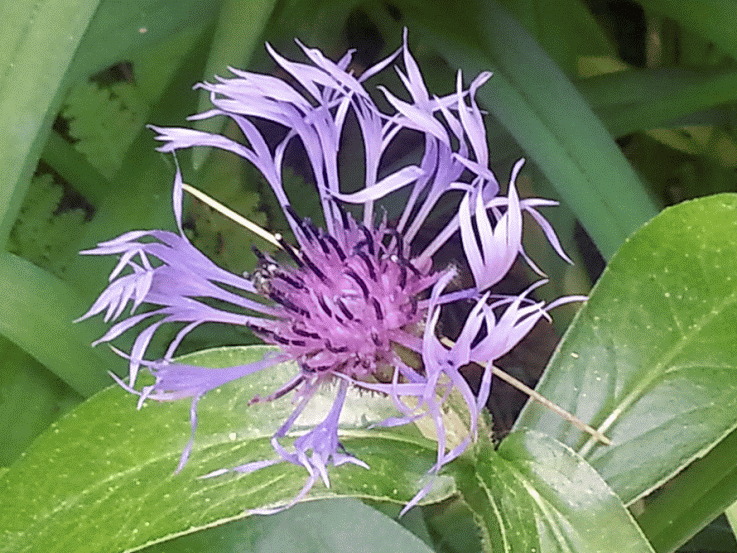